Schlauchkunde
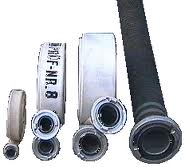 Seit 1558 gibt es Schläuche
Erfinder ist der Holländer Jan van der Heyde
Die ersten dichten Schläuche ließ Herzog Karl August von Sachsen-Weimar weben
Der erste gummierte Schlauch wurde 1865 auf dem Deutschen Feuerwehrtag in Leipzig vorgestellt
Geschichtlicher Hintergrund
Wir teilen Schläuche wie folgt ein: 

Druckschläuche
Druckschläuche S
Saugschläuche
Einteilung
Druckschläuche dienen zur Förderung von Löschmitteln (Wasser / Schaum)
Anwendung als „Angriffsschläuche“ und „Transportleitungen“
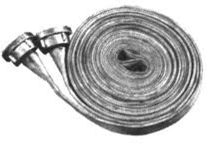 Druckschläuche
Anforderungen: 
Gute Wasserdichtigkeit
Hohe Druckfestigkeit
Glatte Innenwand
Gute Grifffestigkeit
Geschmeidigkeit
Lange Lebensdauer
Geringes Gewicht
Hohe Verottungsfestigkeit
Wenig Raumbedarf
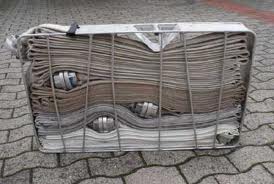 Druckschläuche
Nicht in Glasscherben legen
Nicht über den Boden schleifen 
Nicht knicken
Nicht über scharfe Kanten ziehen
Verdrehungen vermeiden
Keine Säure, Laugen, Öl und Chemikalien
Schlauchleitung langsam füllen
Schlauchbrücken verwenden
Bei Frost: Wasserzufuhr nicht unterbrechen, nicht einrollen, langsam auftauen
Druckschläuche
Nach der Benutzung:
Keine Reinigungsmittel benutzen
Sofort trocknen
Dichtungen und Sperringe kontrollieren
Sonne vermeiden
Nasse Schläuche einfach rollen
Trockene Schläuche doppelt rollen
Druckschläuche
Größen:

Benennung	Innendurchmesser 	Länge 
		(mm) 			(m)
A		110 mm			5m 10m 20m
B		75 mm			5m 15m 20m
C 52		52 mm			15m 30m
C 42		42 mm			15m 30m (Schnellangriff)
D		25 mm			5m 15m
Druckschläuche
Formbeständig
Schnellangriffseinrichtung im Tank- und Löschfahrzeug
Müssen Schwarz sein
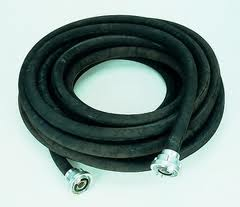 Druckschläuche S
Größen:

Benennung	Innendurchmesser 	Länge 
		(mm) 			(m)
Druck-		28 mm oder 32 mm	30m
schlauch S
Druckschläuche S
Entnahme von Wasser aus offenen Gewässern
Formstabile Schläuche
Stabilität durch Drahtspirale im inneren
Äußere Drahtspirale zum Schutz
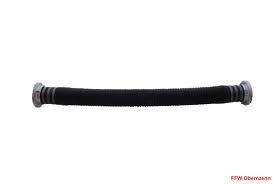 Saugschläuche
Größen:

Benennung	  Innendurchmesser 	Länge 
		  (mm) 			(m)
A-Saugschlauch   110 mm		2,5m 1,60m
Saugschläuche